DIRC goes to Aggieland
New Safety Awareness Campaign
For Pedestrians, Bicyclists,
Skateboarders, and . . .
Have you ever seen a DIRC?
The History of DIRC
DIRC began at CU Boulder
With permission, DIRC is now at Texas A&M 
So what exactly is DIRC?
DIRC is a comprehensive self awareness safety campaign to minimize behaviors that may cause negative consequences to the Aggie community. 
DIRC means:
Dangerous Irresponsible Reckless and Careless
How DIRC is Done
Phase I
“Yard Signs” depicting DIRC behavior and a link to learn more
Phase II
Mock scenes of DIRC consequences
Phase III (Aggie Add-on)
Purposeful video campaign depicting DIRC behaviors
Hopeful homemade video campaigns
How DIRC is Done
From CU Boulder (Phase I)
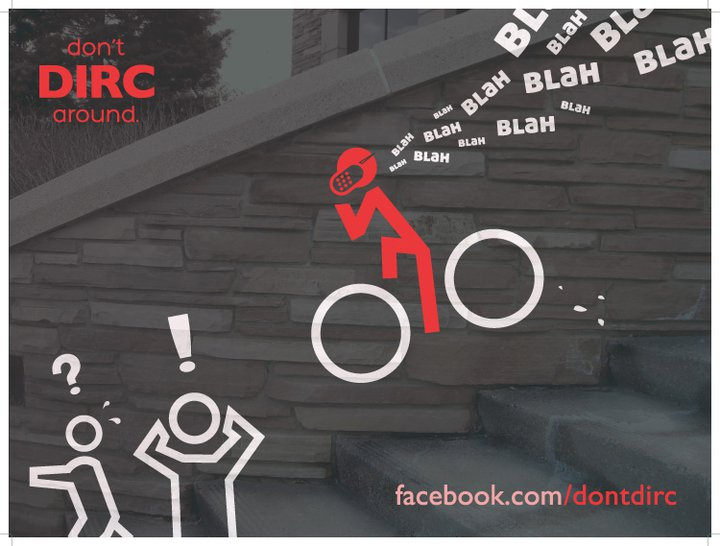 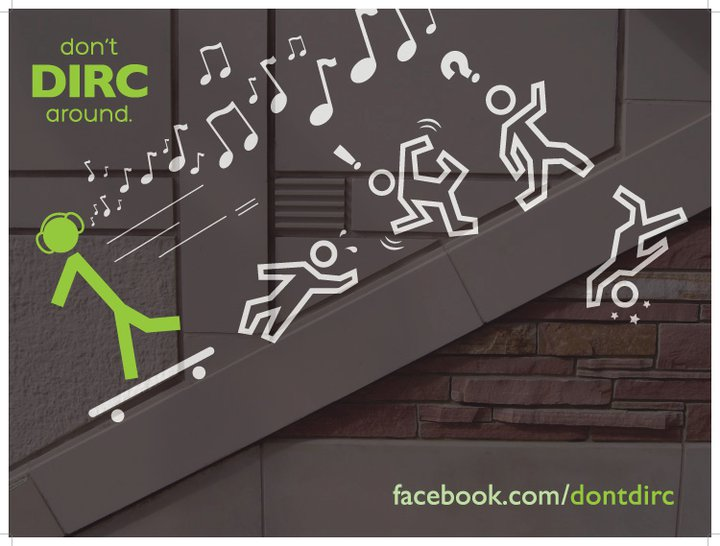 How DIRC is Done
From CU Boulder (Phase I)
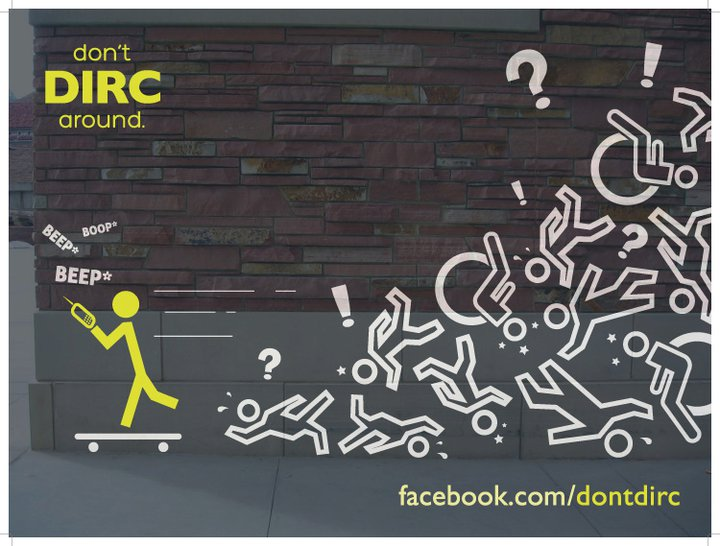 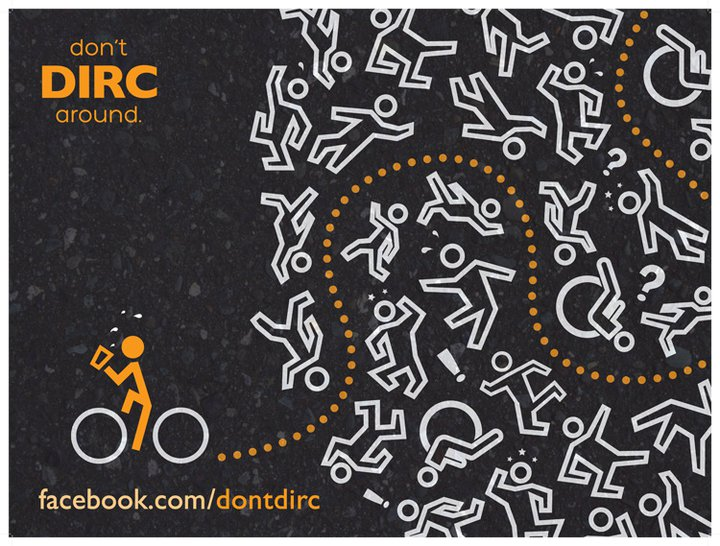 How DIRC is Done
From CU Boulder (Phase II)
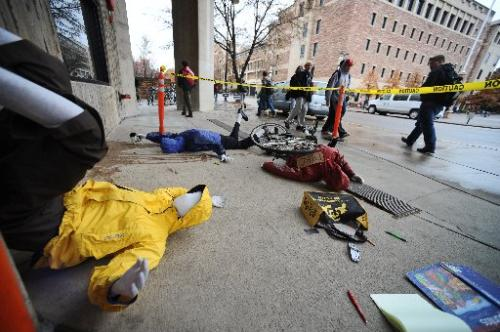 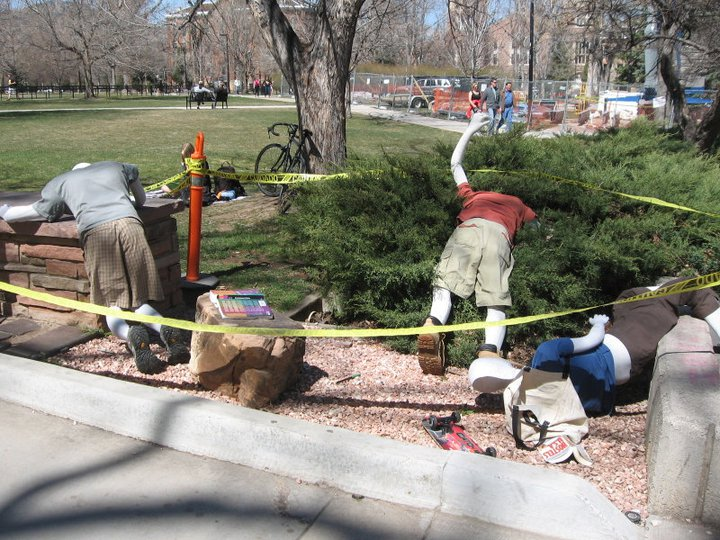 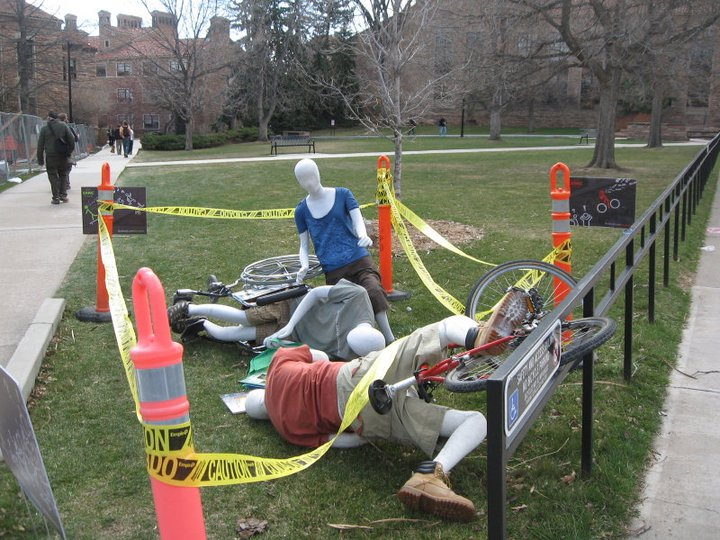 DIRC Phase I Aggie Style
Pedestrians
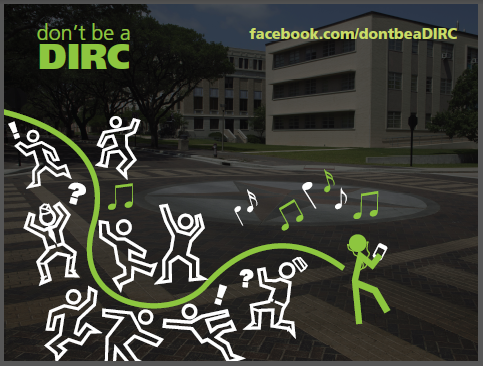 DIRC Phase I Aggie Style
Skateboarder
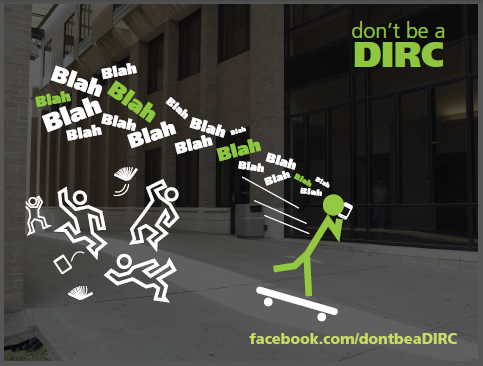 DIRC Phase I Aggie Style
Skateboarder
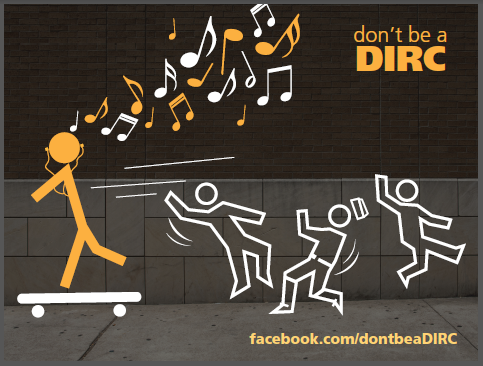 DIRC Phase I Aggie Style
Skateboarder
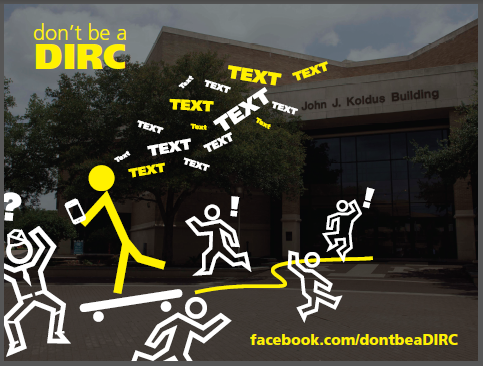 DIRC Phase I Aggie Style
Bicyclist
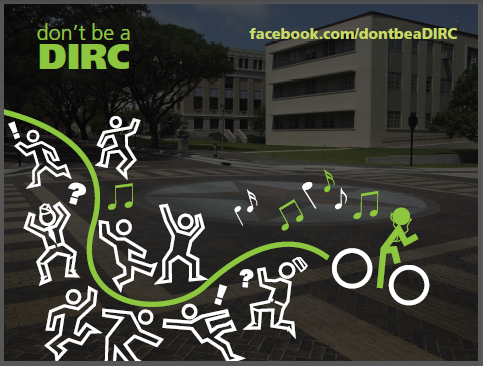 DIRC Phase I Aggie Style
Bicyclist
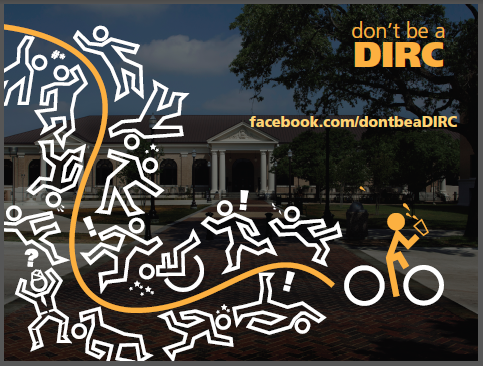 DIRC Phase I Aggie Style
Bicyclist
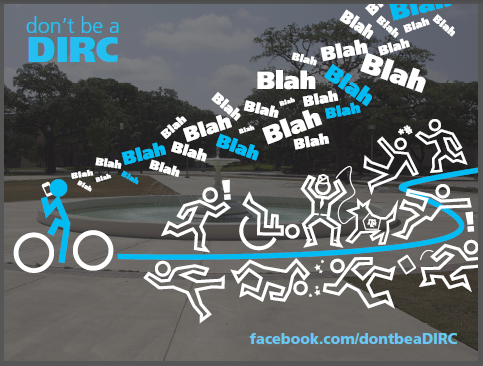 DIRC Phase I Aggie Style
Bicyclist
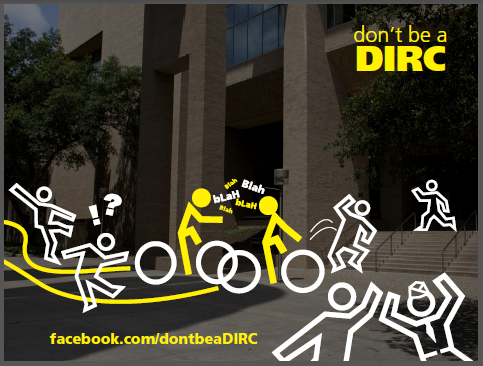 DIRC Phase I Aggie Style
Bicyclist
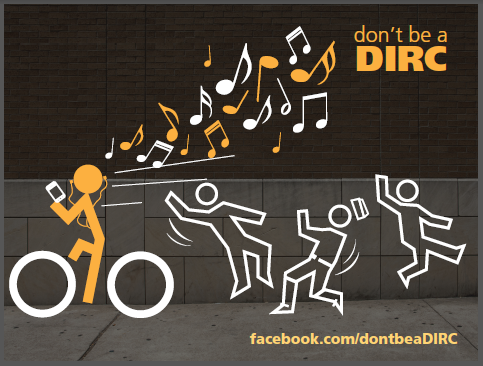 DIRC Phase II Aggie Style
Examples to be seen on campus at a later date.
DIRC Phase III Aggie Style
Video Posts to Facebook
Personal Impacts of DIRC
Share knowledge of behaviors and their impact
Behavioral maturation process
Shape attitudes for personal responsibility
Fair and equitable in regard to safety of person
Personal Impacts of DIRC
Rational and reasonable expectation
Service to others
Goals driven
Individual power to change for good
Personal Impacts of DIRC
Focus on the individual
Personal growth
Positive values for the Aggie community
Address unfair treatment if victim
DIRC Campaign
The goal for the DIRC campaign is to establish university wide support for the message and expectation of DIRC.
The DIRC campaign should convey a Texas A&M University holistic message, not just that of a single entity.

How can you help this effort? . . .
Support DIRC
Formally support DIRC as an organization
Resolution
Permission to use your logo(s) on collaterals as a visible sign of support
Support DIRC as an individual
Talk it up
If possible, educate DIRCs when you see them in action
Don’t Be a DIRC!
Current Supporters
Division of Student Affairs
Harold Vance Department of Petroleum Engineering
Rudder Theater Complex
Transportation Services
Transportation Services Advisory Committee*
University Police Department
University Staff Council
*  Hopeful addition to the Current Supporters List
The END 
Q&A

Contact
rsteedly@tamu.edu
979-847-2453

http://facebook.com/DontBeADIRC
Fire up your FB app and like us today!